Lesson 2: The 
Erie Canal in Western New York
September 4, 2020
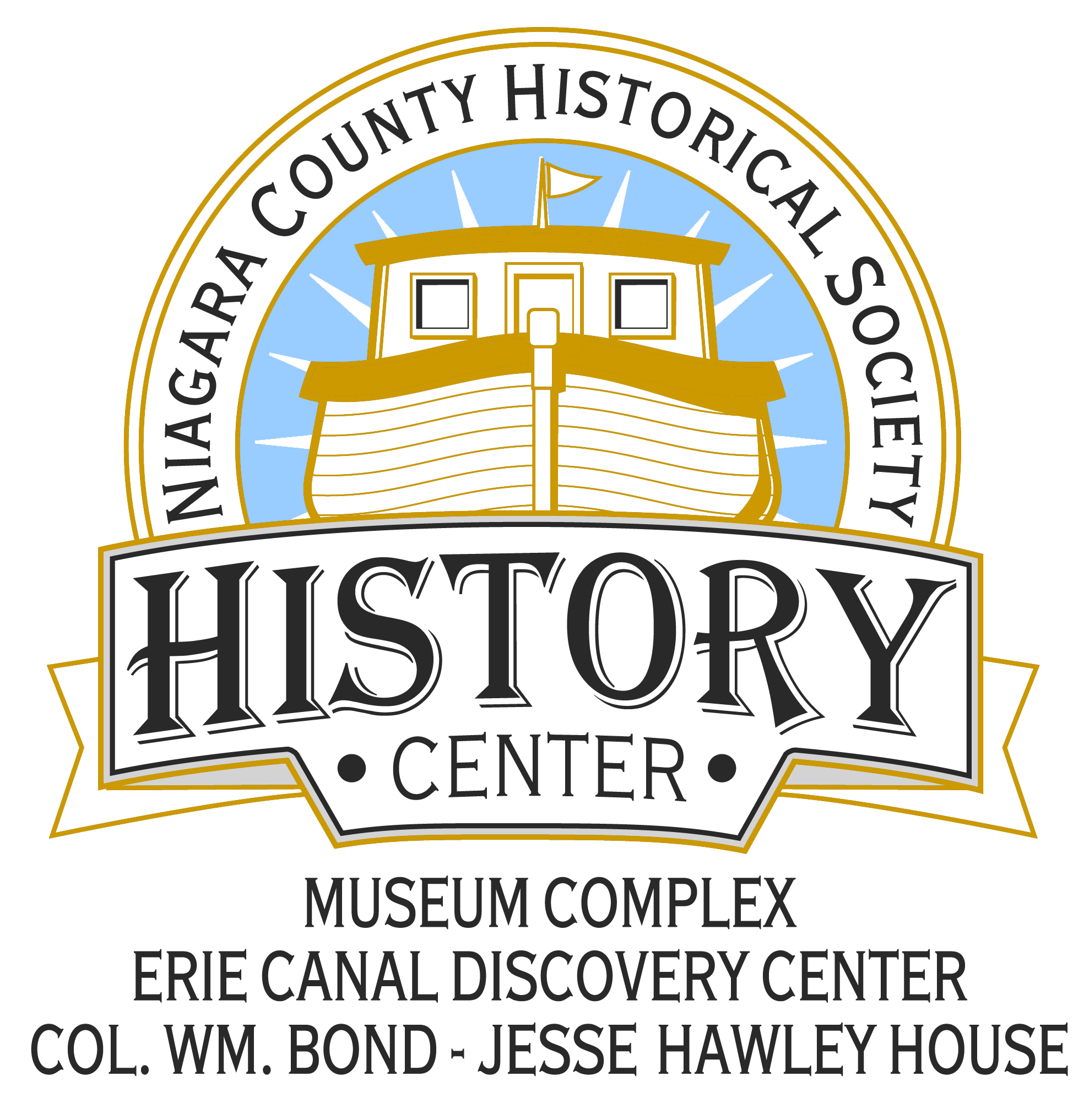 Lessons Developed By the Niagara County Historical Society
4th Grade
Social Studies
NYS & Local History
Audience
NYS Social Studies Framework Connection
4.1 GEOGRAPHY OF NEW YORK STATE: New York State has a diverse geography. Various maps can be used to represent and examine the geography of New York State. 
(Standard: 3; Theme: GEO)
 
4.1a Physical and thematic maps can be used to explore New York State’s diverse geography.
 
Students will be able to identify and map New York State’s major physical features, including mountains, plateaus, rivers, lakes, and large bodies of water, such as the Atlantic Ocean and Long Island Sound.
 Students will examine New York State climate and vegetation maps in relation to a New York State physical map, exploring the relationship between physical features and vegetation grown, and between physical features and climate.
NYS Social Studies Framework Connection
4.6 WESTWARD MOVEMENT AND INDUSTRIALIZATION: New York State played an important role in the growth of the United States. During the 1800s, people traveled west looking for opportunities. Economic activities in New York State are varied and have changed over time, with improvements in transportation and technology.  (Standards: 1, 3, 4; Themes: MOV, TCC, GEO, ECO, TECH)

4.6b In order to connect the Great Lakes with the Atlantic Ocean, the Erie Canal was built. Existing towns expanded and new towns grew along the canal. New York City became the busiest port in the country.

Students will examine the physical features of New York State and determine where it might be easiest to build a canal, and form a hypothesis about the best location. Students will compare their hypothesis with the actual location of the Erie Canal.
 Students will examine how the development of the canal affected the Haudenosaunee nations.
 Students will locate and name at least five towns and four cities along the canal, and identify major products shipped using the canal.
Compelling Question
Why is the Erie Canal Where It Is In New York State?
Staging the  Question
Participate in a discussion about how the natural environment and human activity are related.
Supporting Question #1
What geographic features in the United States and in New York State impacted the location and route of the Erie Canal?
Objective/Formative Performance Task
Students are able to identify and locate main physical features of the United States, New York State and Lockport, NY on maps. They will also read about certain viewpoints about these and, determine if the features posed a challenge or opportunity for building a canal.
Supporting Question #2
Who was living in New York State before the Erie Canal?
Objective/Formative Performance Task
Students identify and study the Haudenosaunee living in New York at the time before and after the Erie Canal was built. Students research aspects of their culture, how it differed from that of white settlers and led to different points of view.
Supporting Question #3
Why did communities like Lockport spring up where they did during the building of the Erie Canal?
Objective/Formative Performance Task
Students compare features of Lockport’s settlement before, during and after the completion of the Erie Canal, noting changes in population groups, economic development and, lifestyles.
Census Data 
Local Maps
Broadsides (Posters)
Images
Written Descriptions
Materials
Procedure
Primary Source Set #1
Source A: A map of the United States of North America, Arrowsmith, Aaron, 1750-1823, cartographer., Jan. 1st 1796)
https://lccn.loc.gov/2014589399
Source B: 
Map of physical features of New York: http://www.nygeo.org/ny_geo.html
Primary Source Set #1
Source C: 
Washington-Fulton correspondence (1796-97)
https://founders.archives.gov/documents/Washington/99-01-02-00250
Source D:
Jefferson-Clinton correspondence (1817)
https://founders.archives.gov/documents/Jefferson/03-11-02-0225
(Jefferson to Clinton, April 14, 1817)
Primary Source Set #1
Source E: 
Image of Niagara escarpment

Source E: Image of Rattlesnake Hill from 2009 photo
Source E:
Image of Niagara Falls

Source E: Section of Map of proposed Canal from Lake Erie to the Hudson River; 1817, showing two escarpments in WNY

http://www.amherststatepark.org/ASP/geology_files/escarpments.jpg
Primary Source Set #1
Source E:
Prospect Point, Niagara Falls, NY ca, 1880 showing Niagara River going over the Niagara Escarpment to create Niagara Falls. Niagara County Historical Society.
Source E: Section of Map of proposed Canal from Lake Erie to the Hudson River; 1817, showing two escarpments in WNY
http://www.amherststatepark.org/ASP/geology_files/escarpments.jpg
Primary Source Set #2
Source A: 
Map of Ho-De-No-Sau-Nee-Ga : or the territories of the People of the Long House in 1720 [New York (State)]
Digital Id
https://hdl.loc.gov/loc.gmd/g3801e.ct011222
Source B:
Ca. 1800 Holland Land map showing Indian reservations in WNY
https://cdm16694.contentdm.oclc.org/digital/collection/XFM001/id/191/rec/2
Primary Source Set #2
Source C:
image of two-row wampum
https://www.onondaganation.org/culture/wampum/two-row-wampum-belt-guswenta/
Source D: 
Red Jacket’s speech on differences in beliefs, 1805: 
http://hdl.loc.gov/loc.rbc/rbpe.04702500
Primary Source Set #3
Source A:
1851 map of Lockport, NY: http://hdl.loc.gov/loc.gmd/g3804l.la002041
Source B: 
Excerpt from History of the Niagara Frontier :https://cdm16694.contentdm.oclc.org/digital/collection/VVN001/id/682
Primary Source Set #3
Source B:
Laura Colton’s recollection 
Niagara County Historical Society
Source B: 
https://niagarahistory.org/wp-content/uploads/2021/01/Recollections-of-Lockport-residents.pdf
Primary Source Set #3
Source C: 
Recreated Blacksmith Shop Yates Barn, Niagara County Historical Society, Lockport NY
Source C:
Recreated Carpenter Shop Yates Barn, Niagara County Historical Society, Lockport NY
Primary Source Set #3
Source D: 
Lockport in 1836 from an Old Print,
Source D:
https://www.eriecanal.org/images/Lockport-2/Bufford-1836.jpg
Examine the Compelling Question and Staging the Question
Examine Supporting Question #2
Formative Performance Task Review
5 mins
10 mins
10 mins
10 mins
15 mins
Examine Supporting Question #1
Examine Supporting Question #3
Homework
ARGUMENT What factors led to the decision to build the Erie Canal across New York? Construct an argument that addresses the compelling question using specific claims and evidence.
EXTENSION Write an advertisement to entice people to move west
Taking Informed Action
UNDERSTAND Collect data about how greater access to markets enhances economic growth
ASSESS Brainstorm ideas about how to “market” the Erie Canal today in New York and the nation
Taking Informed Action
ACT Create a public service announcement to promote the importance of the Erie Canal to people in New York
Credits and Resources
Special Thanks to:
Ann Marie Linnaberry: Niagara County Historical Center
Heidi Ziemer: Western New York Library Resources Council
Rich Pyszczek: Buffalo Public Schools
Resources:

Niagara County Historical Center

Library of Congress 

New York State Library

New York State Archives

New York Heritage

Erie Canal Website

Buffalo Architecture and History